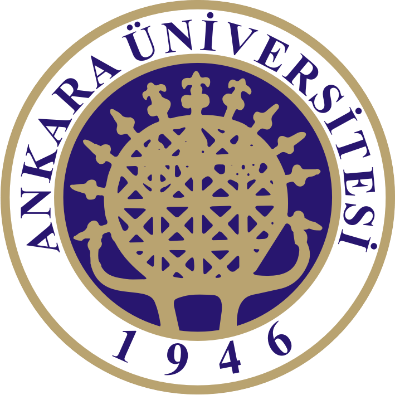 KİM 319 BİYOKİMYA I
ENZİMLER
Prof. Dr. Emel EMREGÜL
Ankara Üniversitesi
Kimya Bölümü
Tersinir Enzim İnhibisyonları
1) Kompetitif (yarışmalı) enzim inhibisyonu: 
Yarışmalı enzim inhibisyonudur; reversibl enzim inhibisyonunun yaygın bir tipidir. 
Kompetitif enzim inhibisyonunda, bir kompetitif inhibitör, enzimin aktif yeri için substrat ile yarışır.
Enzimin aktif yerine inhibitör bağlanınca reaksiyon gerçekleşmez; inhibitör aktif yeri işgal ederken substratın enzime bağlanmasını önler. 
Kompetitif enzim inhibisyonunda inhibitör madde, enzimin substratına olan ilgisini azaltır; Km değeri büyür. 
Kompetitif inhibitör, sıklıkla yapısal olarak substrata benzeyen ve substrat gibi, enzime tersinir bağlanma özelliği gösteren bir bileşiktir.
Tersinir Enzim İnhibisyonları
2) Nonkompetitif (yarışmasız) enzim inhibisyonu: 
Yarışmalı olmayan enzim inhibisyonudur. Nonkompetitif enzim inhibisyonunda, nonkompetitif inhibitör, enzim üzerinde substratın bağlandığı aktif yerden ayrı bir yere tersinir olarak bağlanır. 
Enzime nonkompetitif inhibitörün bağlanması substrat bağlanmasını bloke etmez, substrat bağlanması da nonkompetitif inhibitörün bağlanmasını bloke etmez. 
Nonkompetitif inhibitör, kimyasal yapı yönünden substrata benzemez; serbest enzime veya ES kompleksi oluştuktan sonra enzimin substratın bağlı olduğu aktif yerden başka bir yerine tersinir bağlanarak enzimi inaktive eder.
Tersinir Enzim İnhibisyonları
3) Ankompetitif enzim inhibisyonu: 
Bir enzime bir ankompetitif inhibitörün bağlanması sonucu meydana gelen enzim inhibisyonudur. 
Ankompetitif inhibitör, nonkompetitif inhibitör gibi, enzim üzerinde substratın bağlandığı aktif yerden ayrı bir yere tersinir olarak bağlanır.
 Fakat nonkompetitif inhibitör serbest enzime veya ES kompleksine bağlanabildiği halde ankompetitif inhibitör, yalnızca ES kompleksi oluştuktan sonra enzimin substratın bağlı olduğu aktif yerden başka bir yerine tersinir bağlanarak enzimi inaktive eder:
Tersinmez Enzim İnhibisyonları
Tersinmez (irreversibl) enzim inhibisyonu, bir irreversibl inhibitörün, enzim üzerinde bulunan ve aktivite için esas olan bir fonksiyonel grubu yıkması veya onunla irreversibl olarak birleşmesi sonucu meydana gelir. Bir irreversibl inhibitör ve bir enzim arasında kovalent bağ oluşması yaygındır.
İzoenzimler (izozimler)
Belli bir enzimin katalitik aktivitesi aynı, fakat elektriksel alanda göç, doku dağılımı, ısı, inhibitör ve aktivatörlere yanıtları farklı olan formlarına o enzimin izoenzimleri denir.

İzoenzimler, amino asit dizinleri farklı proteinler olduğu halde aynı tepkimeyi katalize eden enzimlerdir 

Farklı dokularda veya farklı intrasellüler kompartmanlarda farklı rollere sahiptirler. 

Günümüzde gelişmiş tekniklerle, aynı tepkimeyi katalizlediği halde farklı yapısal özellik gösteren izoenzimler ayrı ayrı analiz edilerek miktarları veya aktiviteleri belirlenebilmektedir.
Koenzimler
Koenzimler, bazı enzimlerin aktiviteleri için gerekli olan ve kofaktör diye adlandırılan ek kimyasal komponentlerin organik veya metalloorganik molekül yapısında olanlarıdırlar.
Kofaktörlerin diğer grubu, Fe2+, Mg2+, Mn2+, Zn2+ gibi inorganik iyonlardır.
Koenzimlerin bazıları enzim proteinine kovalent olarak bağlıdırlar; enzimden ayrılmazlar. 
Bazı koenzimler ise enzim proteinine nonkovalent olarak gevşek bir şekilde bağlıdırlar; enzimden ayrılabilirler.
Koenzimlerin enzim proteinine kovalent olarak bağlı olup enzimden ayrılmayanları prostetik grup olarak adlandırılırlar; enzim proteinine nonkovalent olarak bağlı olup enzimden ayrılabilenleri kosubstrat olarak adlandırılırlar.